Appointment of International Visiting Research Scholar/No Temple Stipend
Business Manager completes appointment letter; gets approvals; and forwards appointment letter, CV, credentials, comprehensive job description, program objective, “Departmental Documentation of Requirements for PF, PFRA, and VRS Appointments” form, written recommendation from mentor in the home program, and official verification of enrollment or employment at the home institution to the Postdoctoral Fellows Office (PFO)
Business Manager mails letter to Visiting Research Scholar Candidate
ISSS receives credentials and approval from PFO to process the visa application
Business Manager receives documents from PFO and forwards request for courtesy ID to HR
Visiting Research Scholar Candidate signs and mails letter back to PFO
Human Resources receives documents from PFO for recordkeeping and processes request for courtesy ID from Business Manager
PFO reviews and approves letter and forwards approved letter to Business Manager
PFO collects and forwards documents to ISSS; the Business Manager; and, for recordkeeping, HR
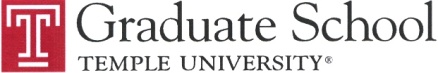